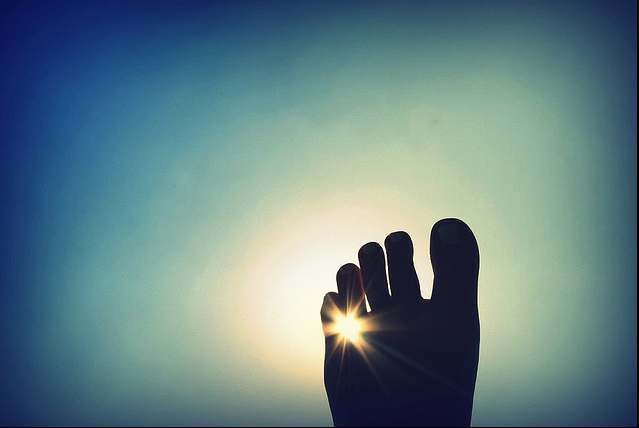 DIABETES FOOT CARE
Dilum Weliwita
B.sc. Nursing ( UK )
Definition
		Causes
			Risk Factors
				Symptoms
					Diagnosis
						Treatment
							Prevention
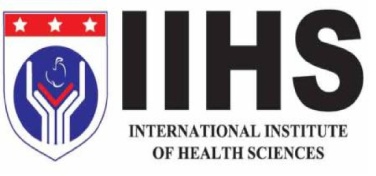 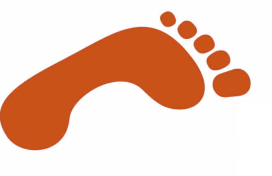 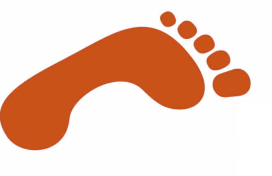 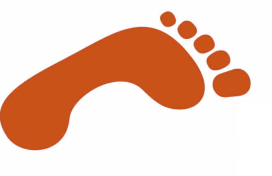 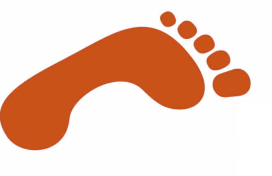 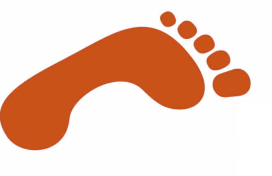 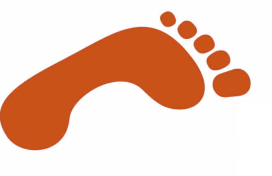 Definition
		Causes
			Risk Factors
				Symptoms
					Diagnosis
						Treatment
							Prevention
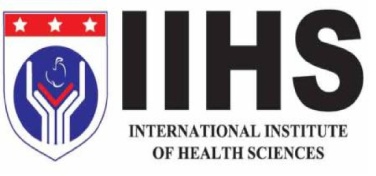 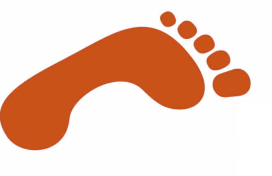 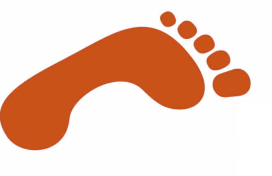 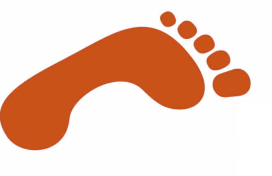 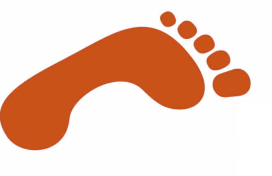 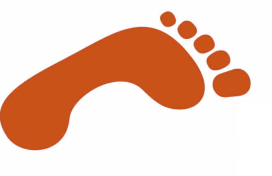 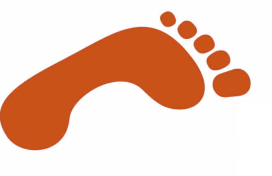 DIABETES FOOT CARE
Definition
Diabetic foot ulcers are sores that occur on the feet 	of  people with type 1 and type 2 diabetes . 
 	Diabetic foot ulcers usually occur bottom of the foot.
  	The sooner diabetic foot ulcers are treated, the 	better the outcome. 
 	If not treated leads to amputations.
 	1 out of 10  people with diabetes will affect
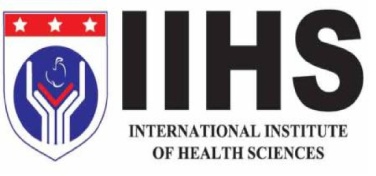 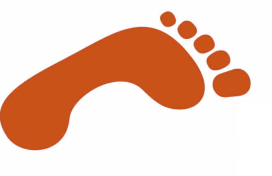 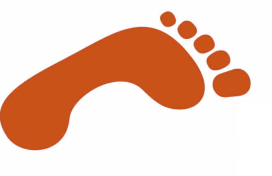 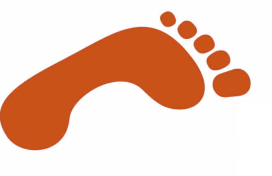 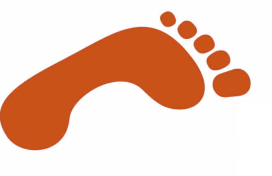 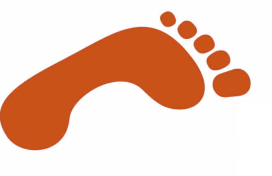 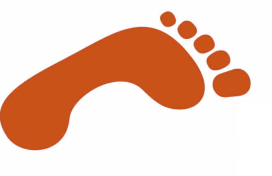 DIABETES FOOT CARE
Foot Ulcer
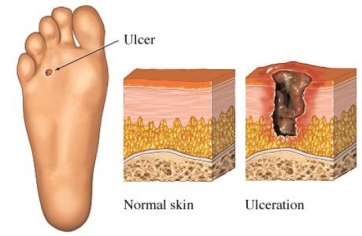 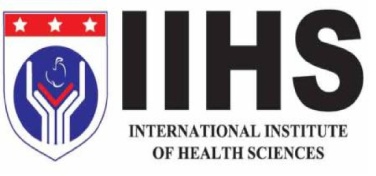 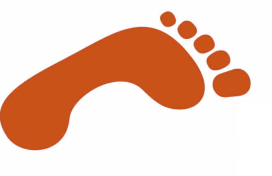 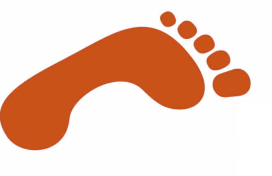 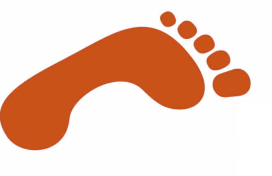 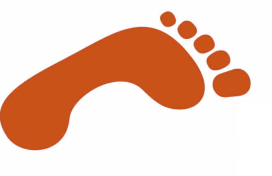 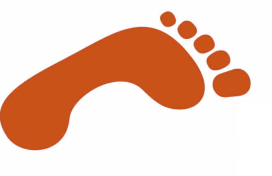 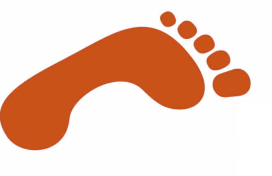 Definition
		Causes
			Risk Factors
				Symptoms
					Diagnosis
						Treatment
							Prevention
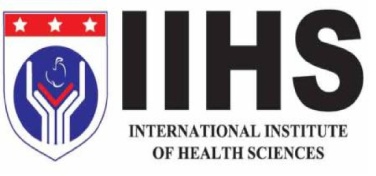 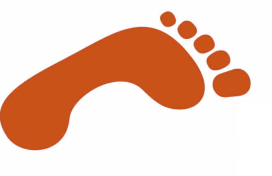 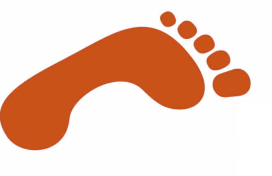 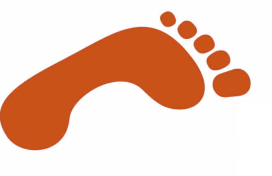 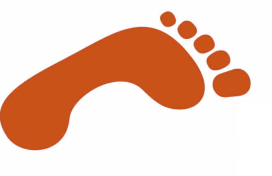 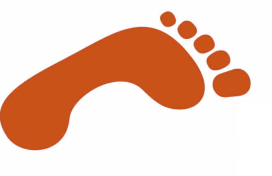 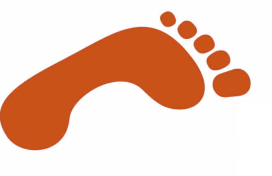 DIABETES FOOT CARE
Causes
Diabetes can damage nerves of legs and feet 
 	May not feel a blister or sore when it begins to appear.
  	If undetected, become larger and infected. 
 	This may lead to an amputation of a toe , a foot, or even a leg
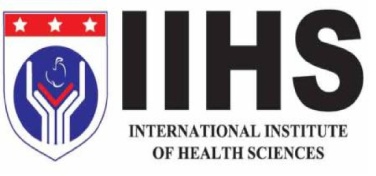 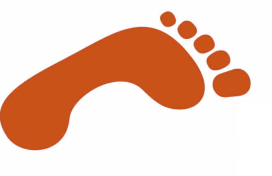 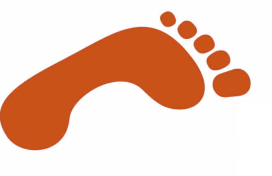 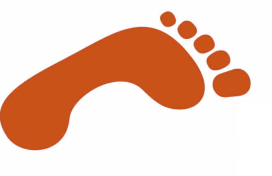 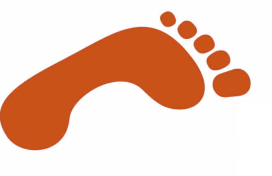 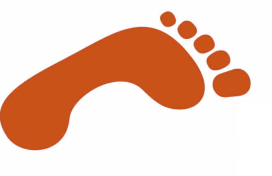 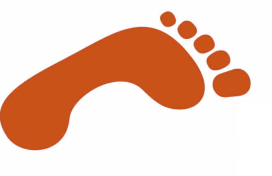 DIABETES FOOT CARE
Then how are blood vessels affected ?
High blood sugar expedites artherosclerosis giving 	peripheral  vascular disease (reduction of blood 
	supply to the foot). 

 	The delivery of essential nutrients and oxygen to the 	foot is 	compromised leading to anaerobic  infections 	and tissue necrosis.
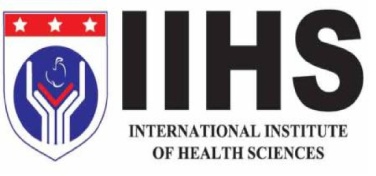 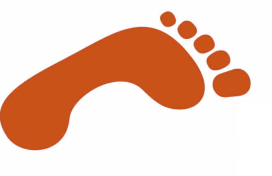 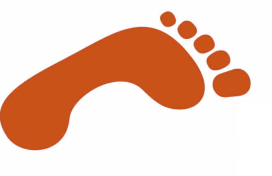 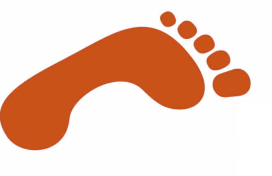 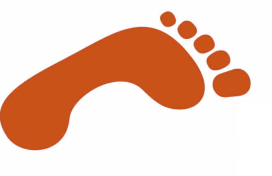 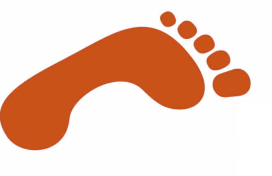 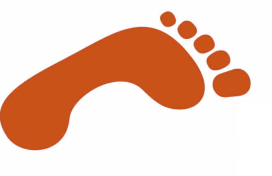 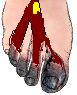 Ischaemic toes due to artherosclerosis
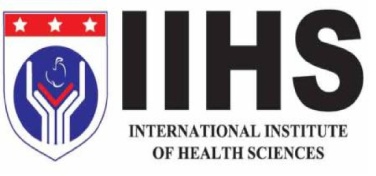 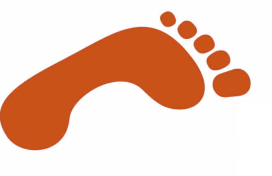 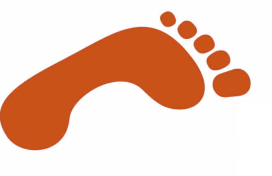 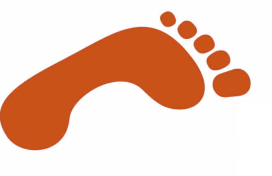 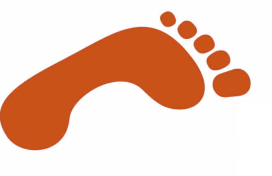 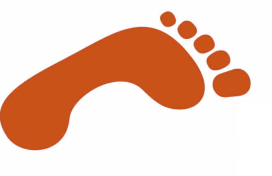 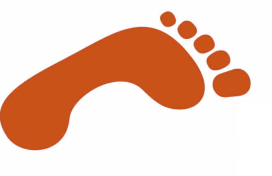 Definition
		Causes
			Risk Factors
				Symptoms
					Diagnosis
						Treatment
							Prevention
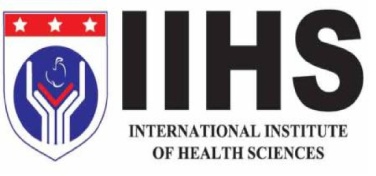 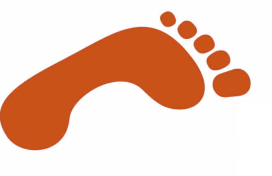 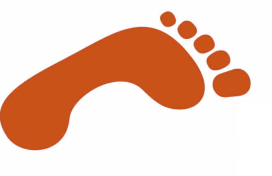 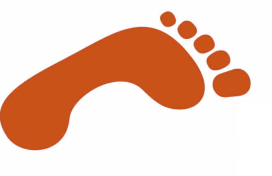 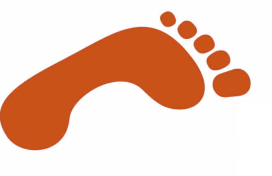 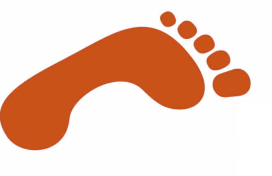 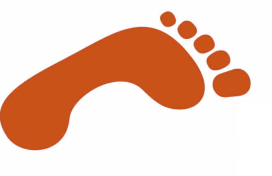 DIABETES FOOT CARE
Risk Factors
Following factors increase chance of developing diabetic foot ulcers.
 
 		Neuropathy (numbness, tingling, or burning sensation
		 in your feet) 
 		Peripheral vascular disease (poor circulation in your legs) 
 		Improperly fitted shoes
 		A foot deformity
 		A history of smoking
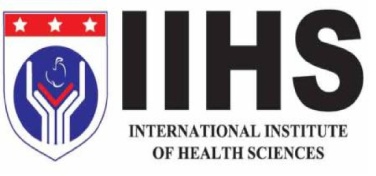 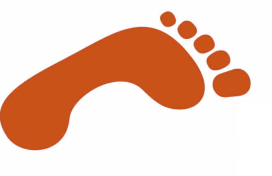 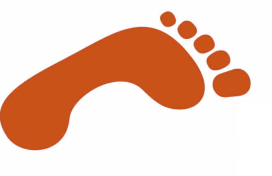 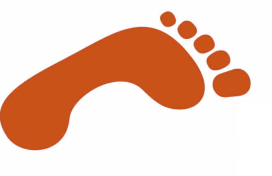 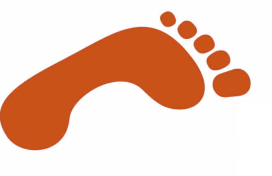 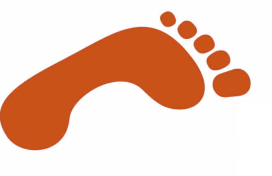 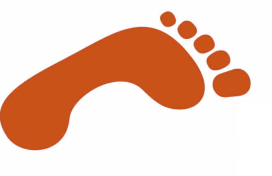 Definition
		Causes
			Risk Factors
				Symptoms
					Diagnosis
						Treatment
							Prevention
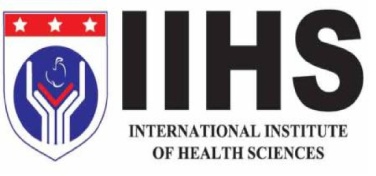 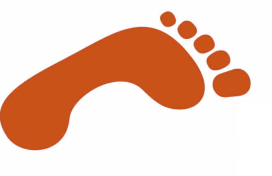 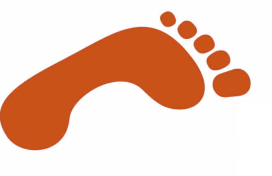 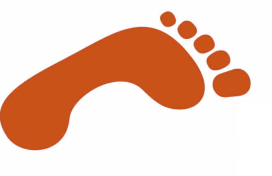 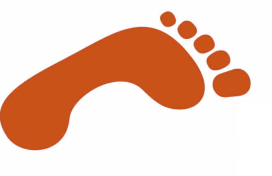 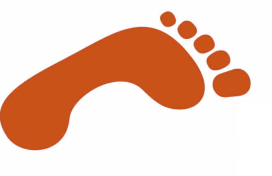 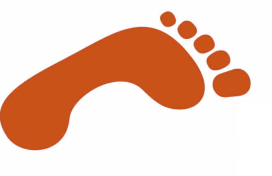 DIABETES FOOT CARE
Symptoms
Sores, ulcers, or blisters on the foot or lower leg
 		Pain
 		Walking with difficulty
 		Discoloration in feet: black, blue, or red
 		Cold feet
 		Swollen foot or ankle
 		Fever, skin redness or swelling, or other signs of infection
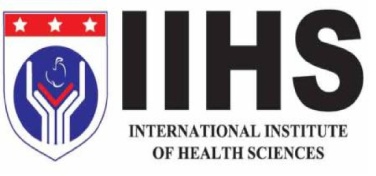 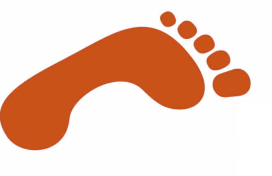 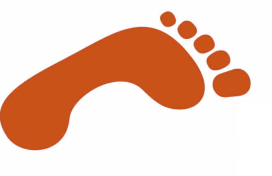 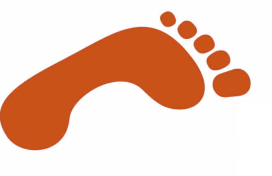 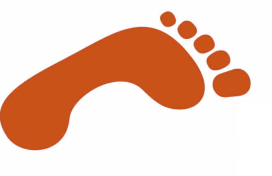 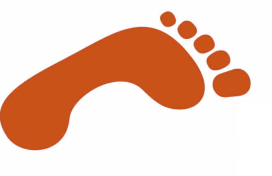 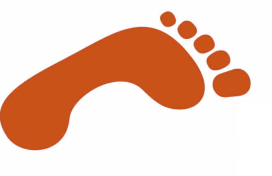 Definition
		Causes
			Risk Factors
				Symptoms
					Diagnosis
						Treatment
							Prevention
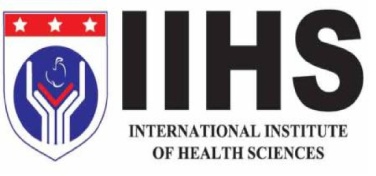 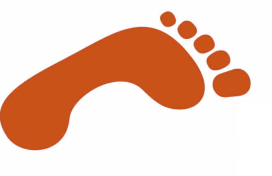 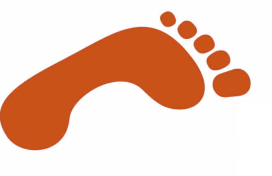 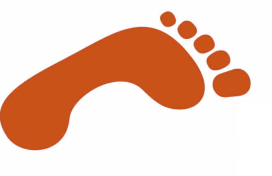 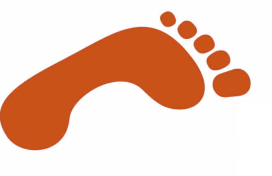 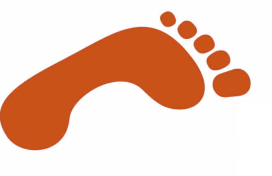 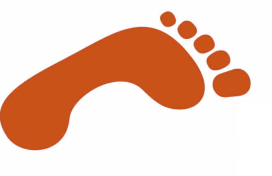 Diagnosis
Symptoms and medical history,
 	Physical exam/ check  pulses 
 	Refer you to a foot specialist or podiatrist.
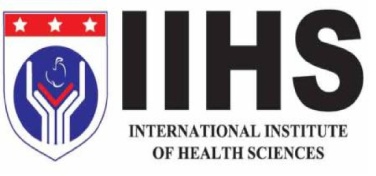 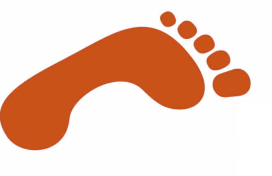 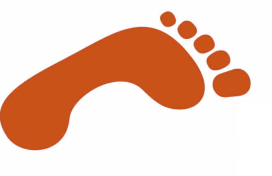 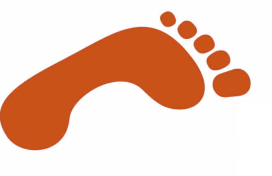 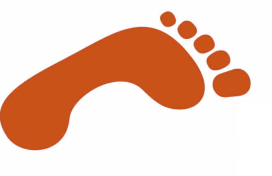 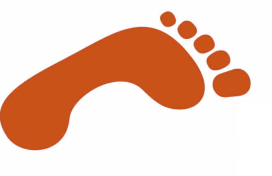 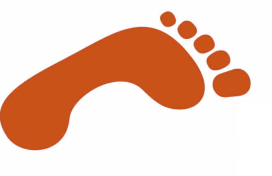 Tests may be included followings
Wound swab/culture -infection is present
 		X-ray —especially bones; to determine evidence of  			infection in the bones ( osteomyelitis ) 
 		CT scan/MRI scan  —to evaluate a suspected pocket of pus  		called an abscess 
 		Doppler studies —adequate blood flow to feet, 
 		Blood glucose test 
  		Full blood count- to determine an infection—high white 			blood cell count indicate an infection.
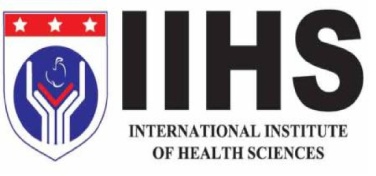 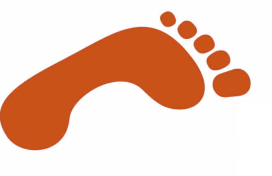 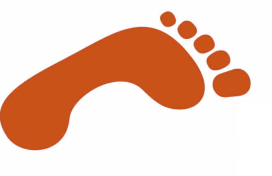 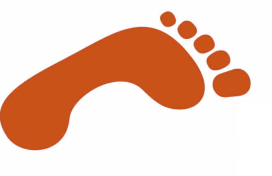 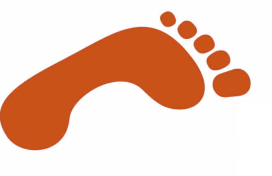 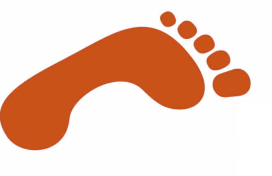 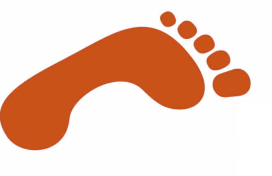 Definition
		Causes
			Risk Factors
				Symptoms
					Diagnosis
						Treatment
							Prevention
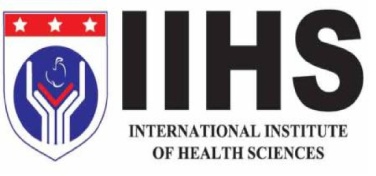 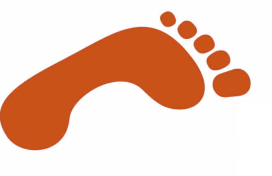 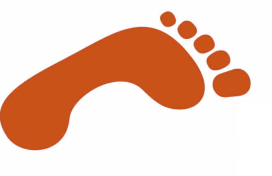 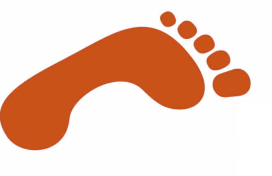 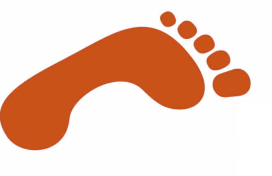 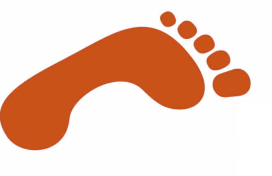 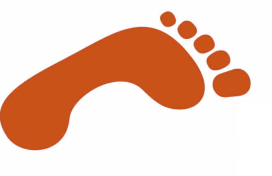 DIABETES FOOT CARE
Treatment
Medication   
		Regranex  gel approved by the Food and Drug. 					Administration (FDA) -shown to speed wound healing. 

 		No Weight-bearing   
		Keeping pressure off the foot, promotes healing.
		Special casts or boots are placed on the foot to “off- load” pressure from 		the ulcer.

 		Wound Care   
		Cleanse regularly and change the dressings often to 	prevent infection.
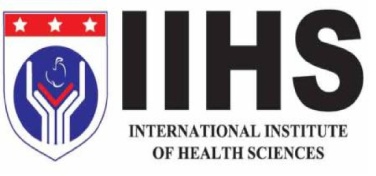 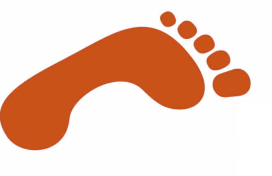 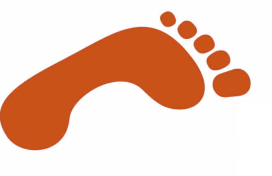 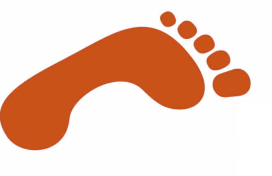 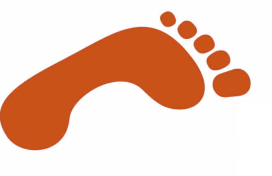 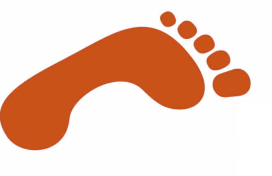 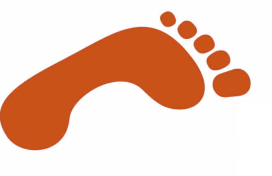 DIABETES FOOT CARE
Treatment
Antibiotics   
		Prevent an infection. 
		May need for 4-6 weeks.

 		Blood Sugar Control   
 		High blood sugar levels lower immune response and prevent 	wound 		healing.
		Adjustments in diet or medications.
		Insulin may needed in the short-term to achieve optimal 			blood sugar control.
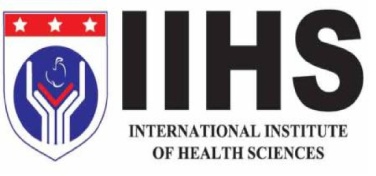 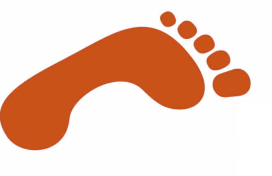 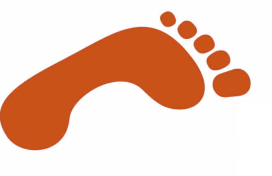 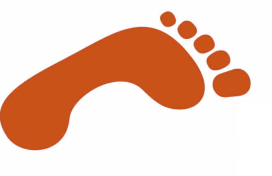 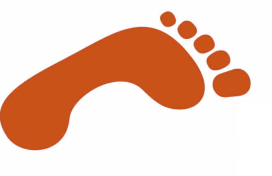 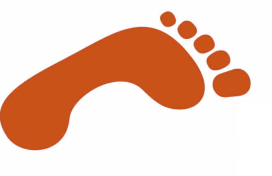 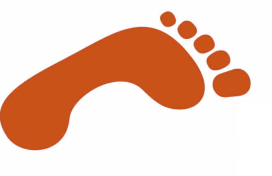 Treatment
Skin Graft   

		Skin grafts have been shown to speed the healing process. 

 		Surgery  
 
		Removal of dead tissue around the wound, or debridement 

		Bypass surgery - improve blood flow within the arteries of the legs , 			wound healing and spare amputations.

               	Amputation may be needed-to stop the spread of infection to the rest of 		the body.
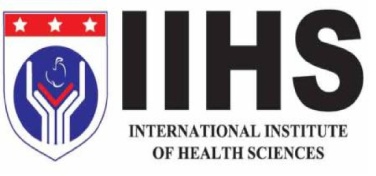 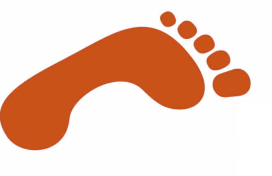 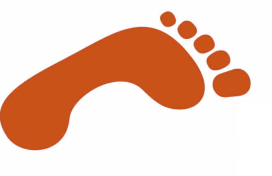 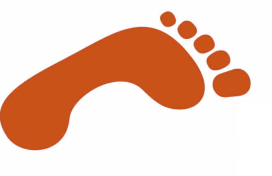 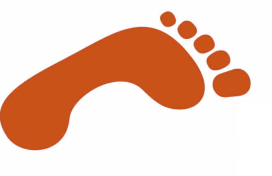 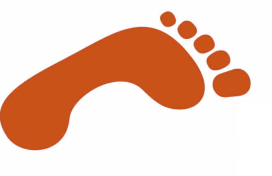 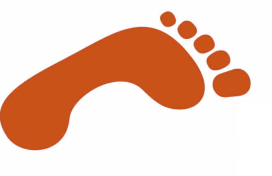 Treatment
Hyperbaric Oxygen Therapy
Appears to help reduce amputations. 

		Nonhealing wounds are placed in a chamber.

 		Pure oxygen is pumped into the chamber.

 		This oxygen-rich blood helps form new blood vessels, and                     		wound heal.
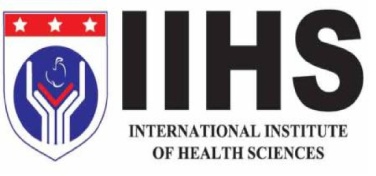 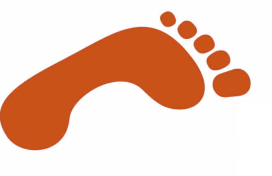 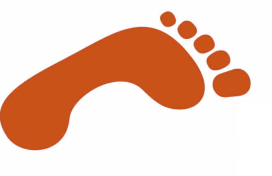 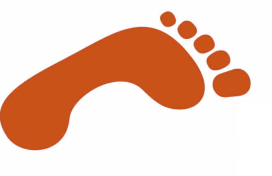 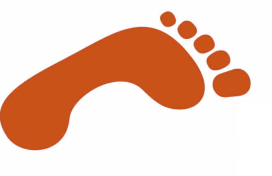 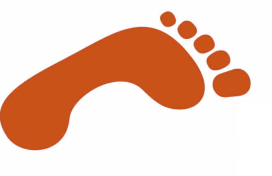 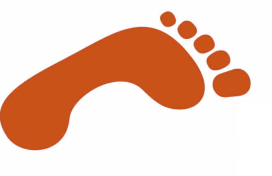 Definition
		Causes
			Risk Factors
				Symptoms
					Diagnosis
						Treatment
							Prevention
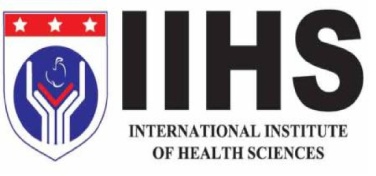 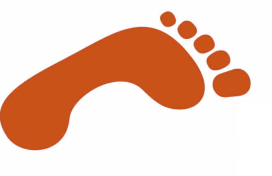 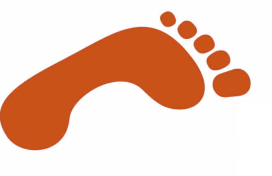 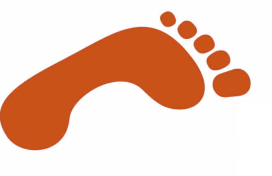 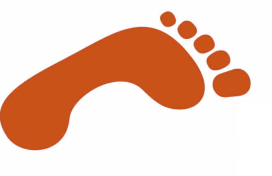 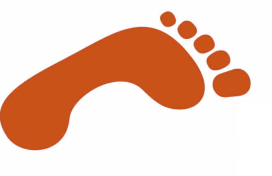 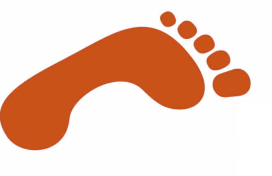 Prevention
Advice for healthy foot habits will reduce the  chances of  	getting diabetic foot ulcers
Cleanse your feet daily and dry them thoroughly between the toes

Do not wear tight stockings / socks around the legs.

Use an unscented lotion to moisturize 

Do not put lotion between the toes, - extra moisture may attract bacteria.
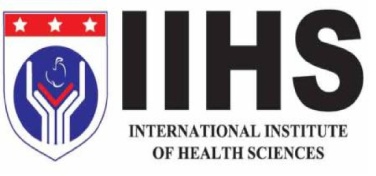 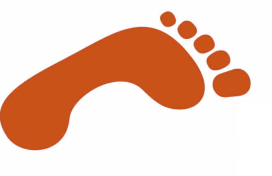 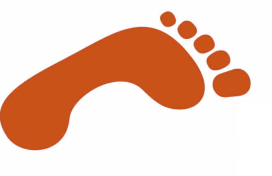 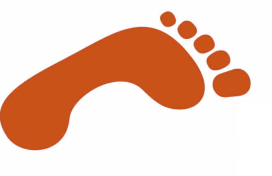 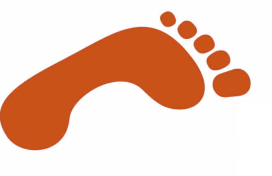 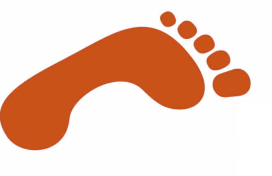 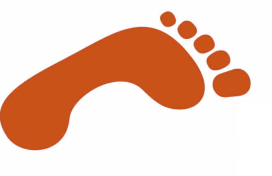 DIABETES FOOT CARE
Prevention
Advice for healthy foot habits will reduce the  chances of 	getting diabetic foot ulcers
After cleansing your feet, inspect them daily- sores ,not be able to feel. 		Use a mirror ,or another person
		
		Doctor should look your feet and test the feeling in them at least 			once a year , may be referred to a foot specialist or podiatrist 

		May have toenails that are brittle and difficult to cut without causing 			ingrown toenails.- Need  podiatrist trim  toenails regularly.
		
		Use properly fitted shoes.
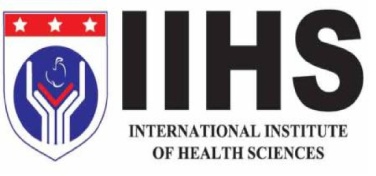 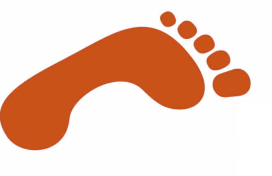 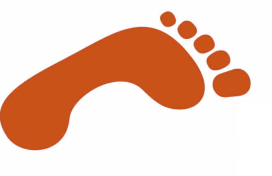 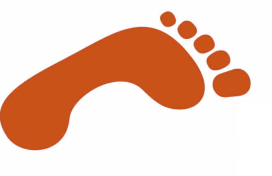 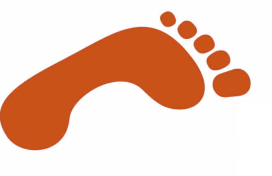 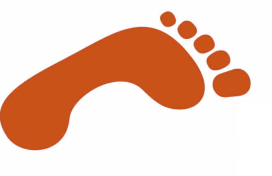 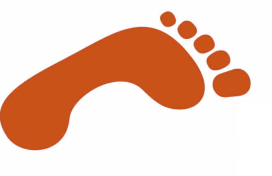 DIABETES FOOT CARE
Prevention
Advice for healthy foot habits will reduce the  chances of 	getting diabetic foot ulcers
Avoid smoking. 
		
		Exercise daily, as per dr’s advice, to improve blood flow and blood 			sugar levels.

		Calluses can increase the pressure in the foot and lead to foot ulcers. 			Podiatrist cut any callus once
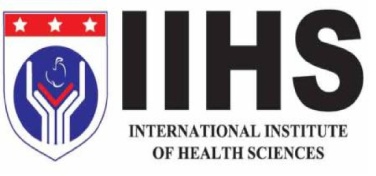 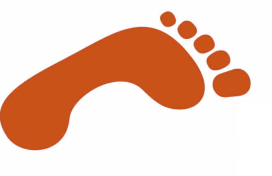 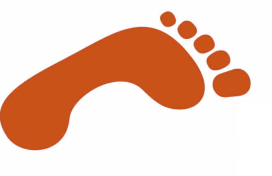 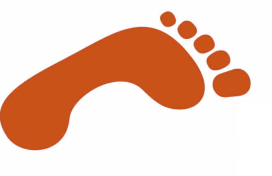 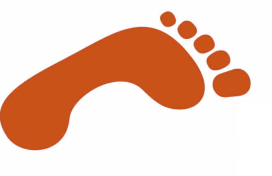 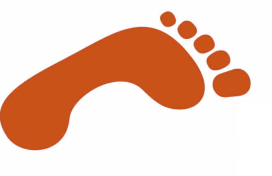 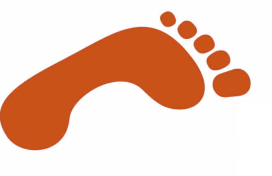 DIABETES FOOT CARE
Remember ;
Diabetes-related foot problems can worsen very quickly and are difficult to treat, 
 
so
 
Important to seek prompt medical attention.
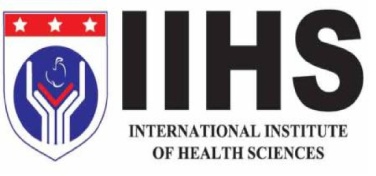 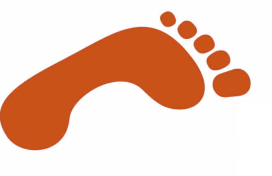 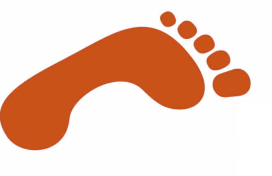 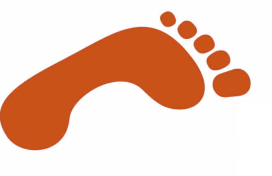 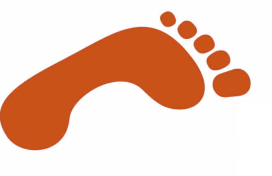 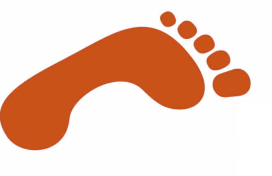 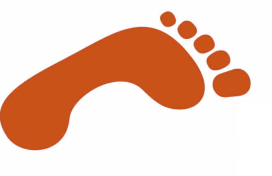 DIABETES FOOT CARE
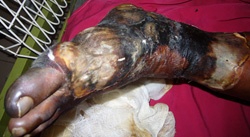 Necrotic  FOOT ulcer
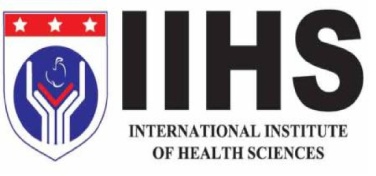 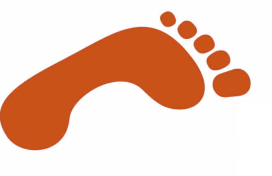 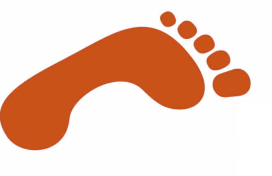 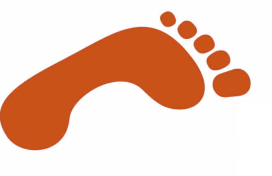 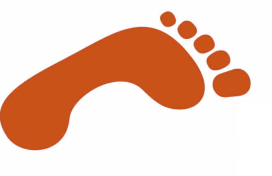 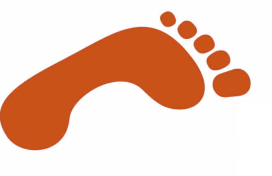 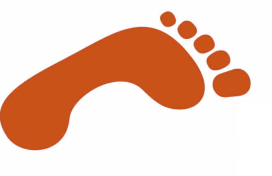 Checking Pulses
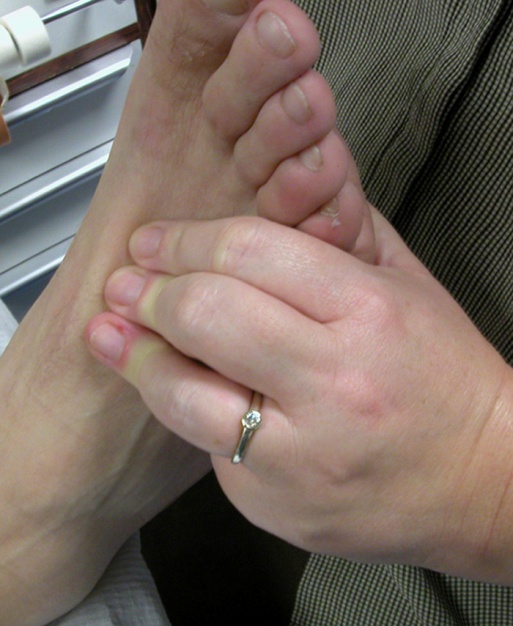 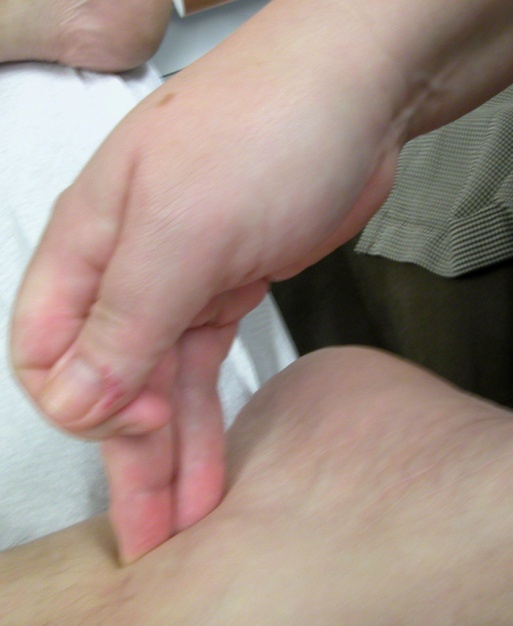 Dorsal pedial pulse                 Posterior tibial pulse
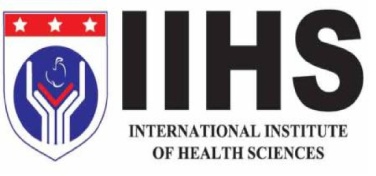 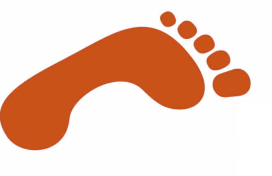 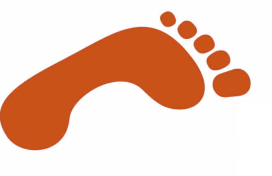 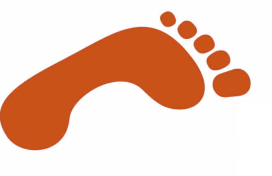 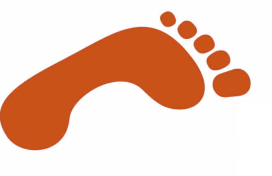 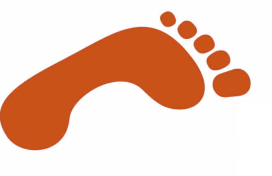 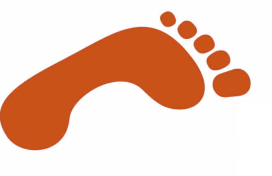 DIABETES FOOT CARE
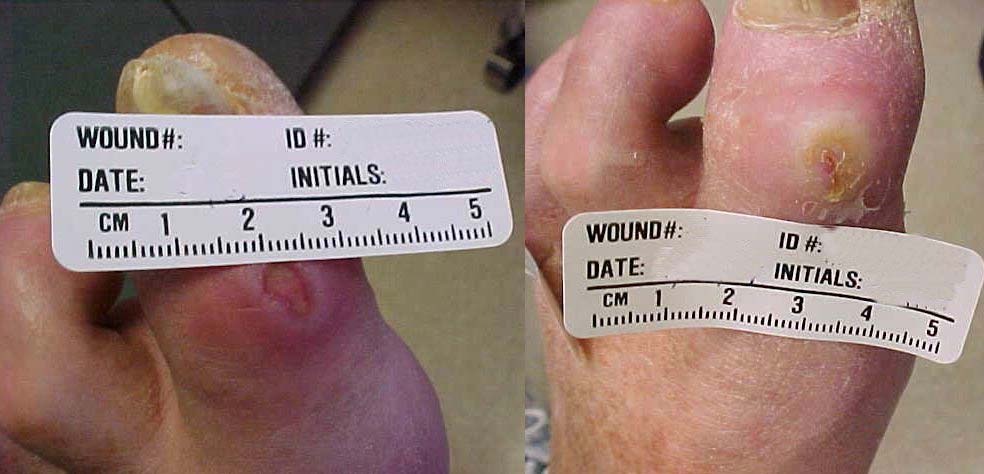 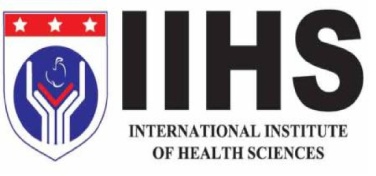 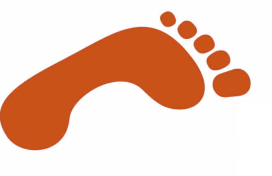 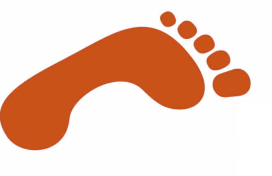 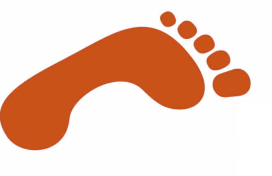 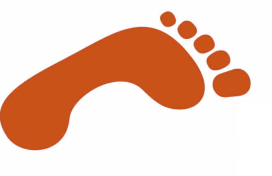 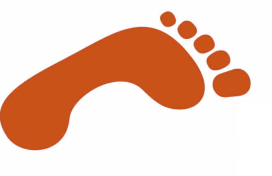 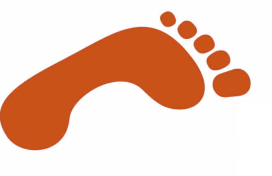 DIABETES FOOT CARE
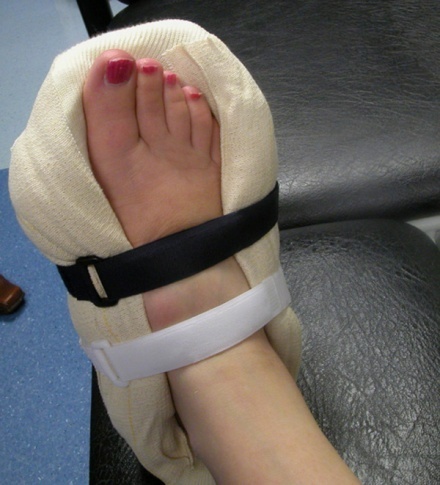 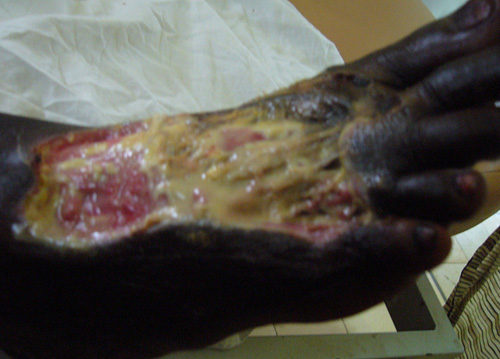 Ascotch cast boot                                           Infected ulcer
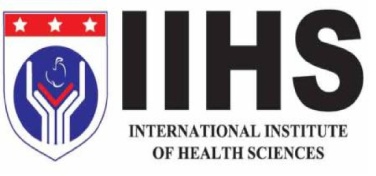 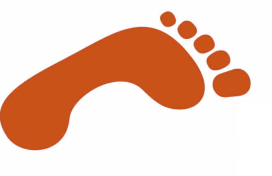 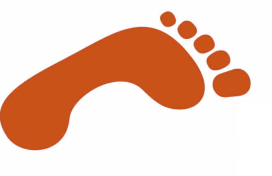 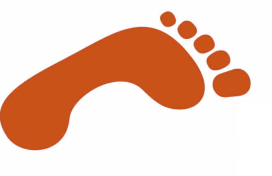 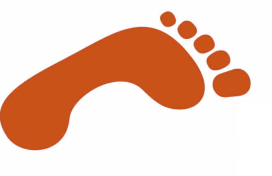 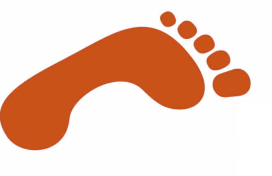 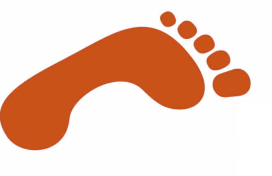 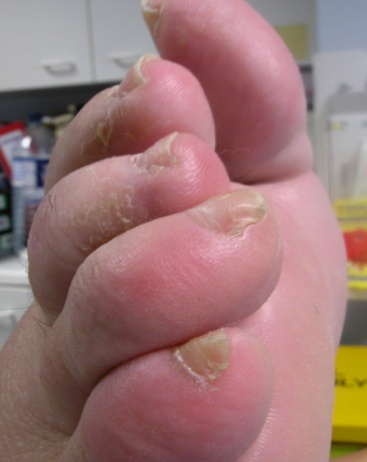 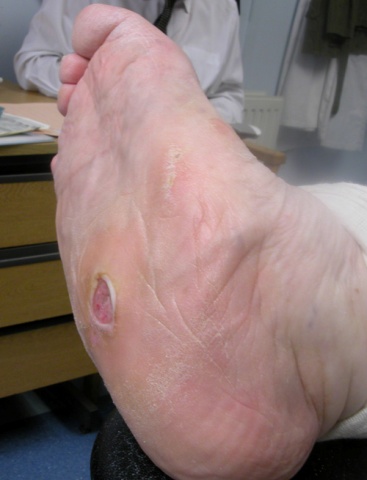 Clow toes                                   Charcot deformity
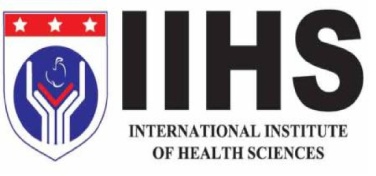 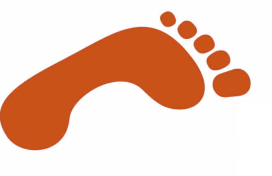 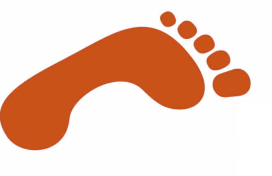 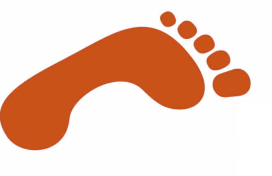 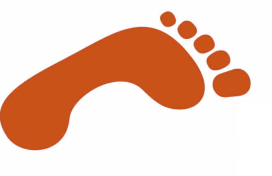 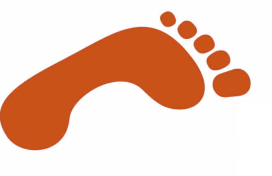 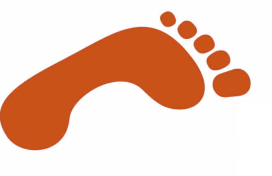 Clow toes                                           charcot deformity
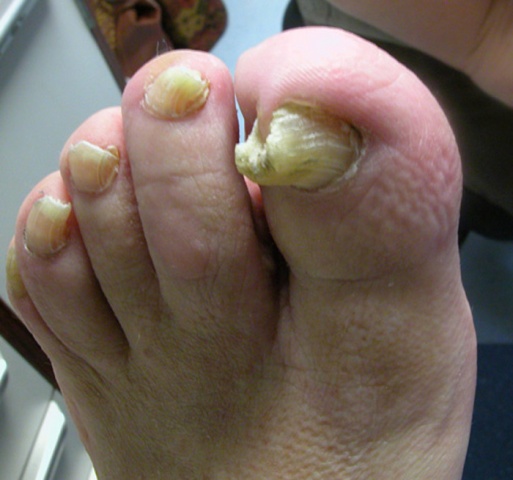 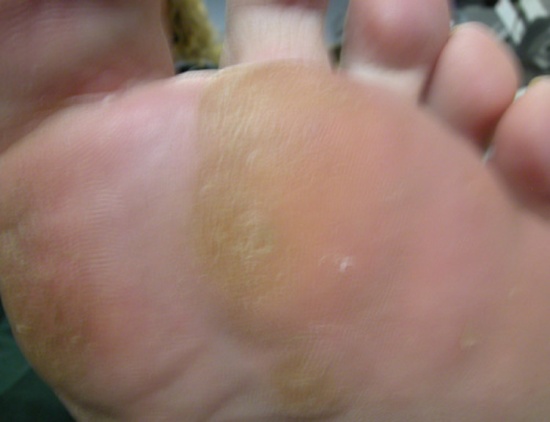 Nail deformity                                                          Calluse
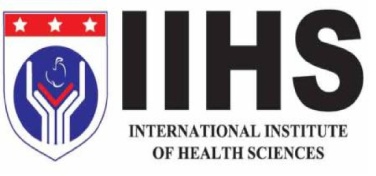 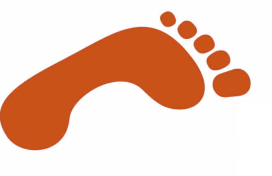 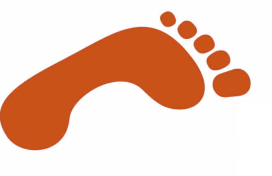 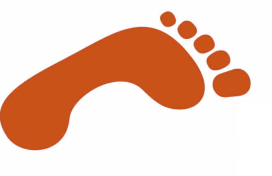 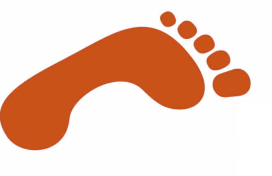 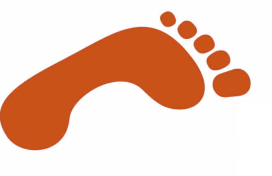 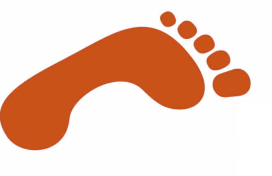 Clow toes                                           charcot deformity
DIABETES FOOT CARE
Extra Information

	Maggots are available in 2 forms.

	1. ‘Free Range’ maggots 
	Applied directly to the wound

	Roam freely over the surface seeking out areas of slough or necrotic tissue

	Generally left on wound for a maximum of  3 days.

	2. BioFOAM Dressing 
	Maggots enclosed in net pouches containing pieces of  hydrophilic 
	polyurethane foam

	Dressing is placed directly upon the wound surface
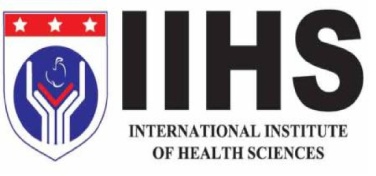 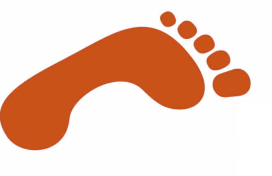 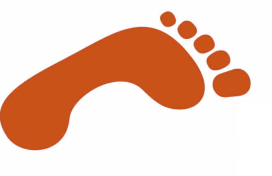 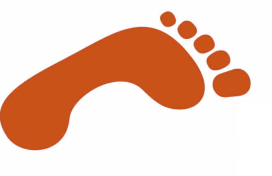 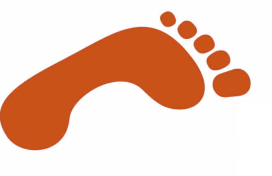 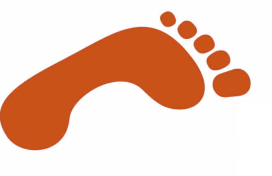 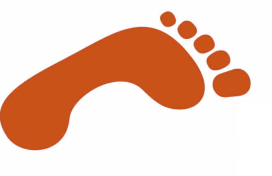 Clow toes                                           charcot deformity
DIABETES FOOT CARE
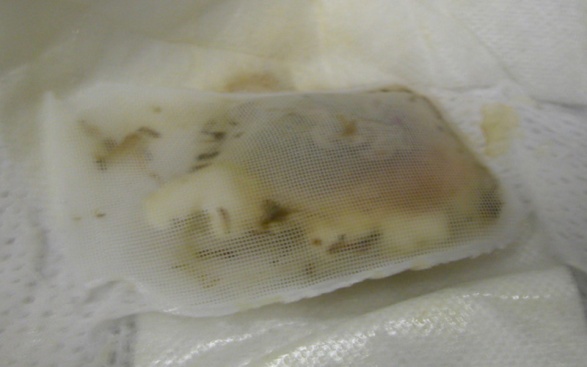 BioFOAM dressing can be left for up to 5 days then the wound is reassessed.
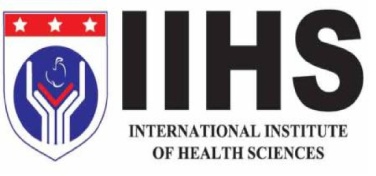 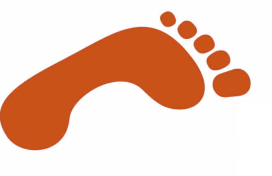 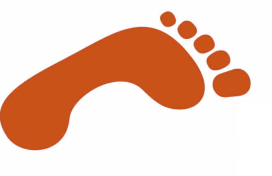 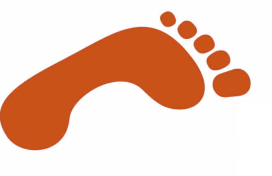 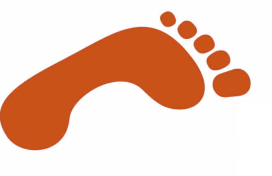 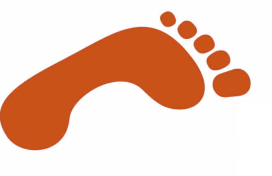 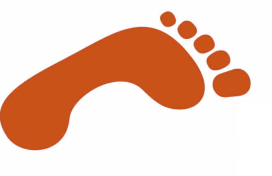 Clow toes                                           charcot deformity
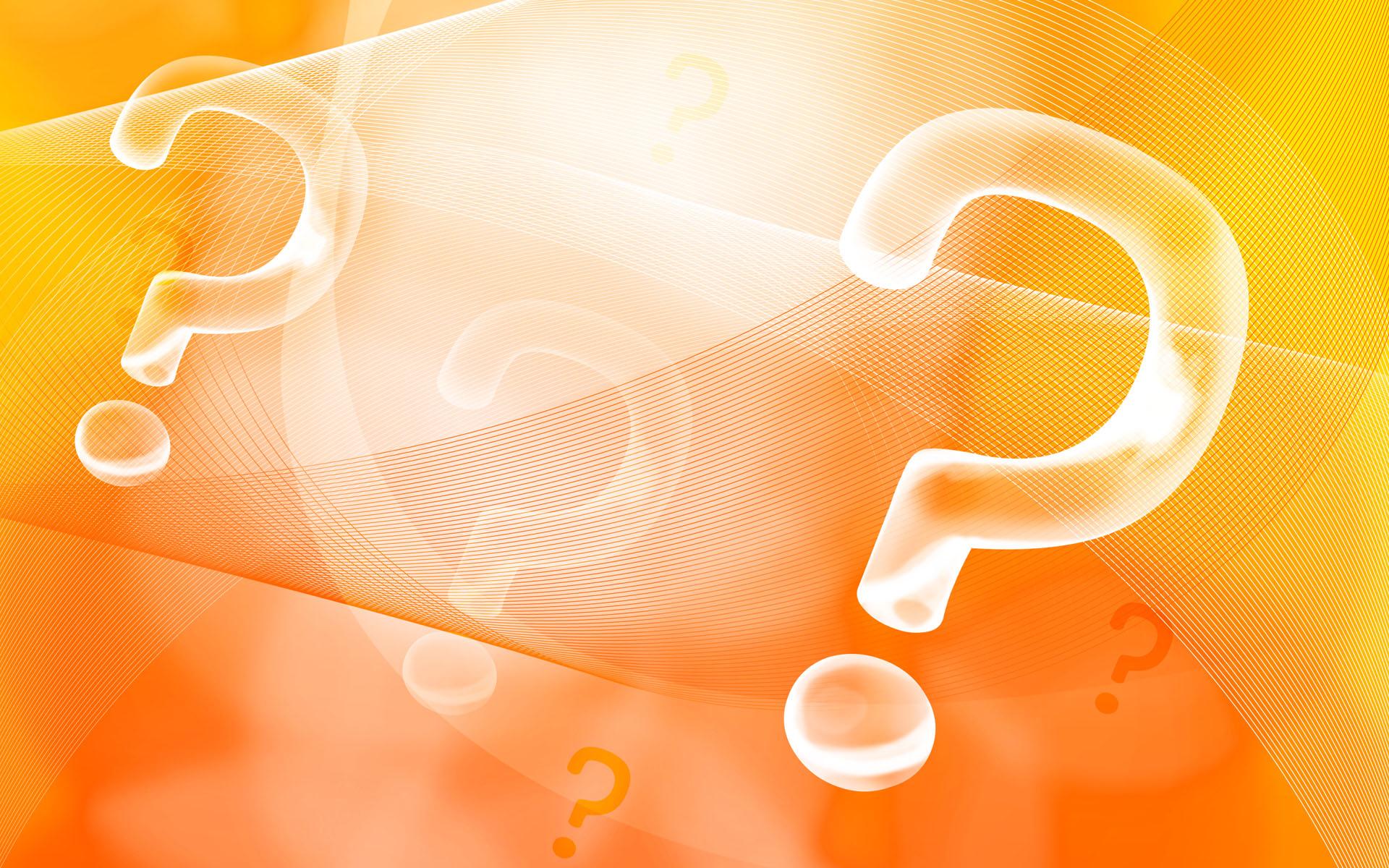